Fellowship Church Sunday SchoolJan – July 2022, Acts of the ApostlesToday – Turn to Acts 23Persecution, Protection & ProvidenceTeacher:  Bill Heath
Acts			TRANSITIONS IN THE BOOK OF ACTS                      33-67 A.D.		Apostle Peter (Acts 1-12, 15 (James too)) / Apostle Paul (Acts 8-9, 13-28)Jerusalem (1-10) / Antioch (11-21) / Rome (22-28) 1:3      Jesus spoke for 40 days about the kingdom of God1:6-8  Kingdom to Israel (Genesis 12 to Malachi, Matthew to John, Rev 19-20)1:8     Jerusalem/Judea (2, 3-7), Samaria (8-9), Uttermost (10-28) (19)2:1     The Church began at Pentecost (Acts 2), and the Church ends in           (Revelation 3)  6-8    12 Jewish Apostles plus 7 Greek non-apostles (leaders, Stephen and Philip)10 & 15 from Jew to Gentile, from 1 Nation to All Nations (Galatians & Hebrews)        A pattern in Acts:  Prayer > Power > Proclaim > Persecution
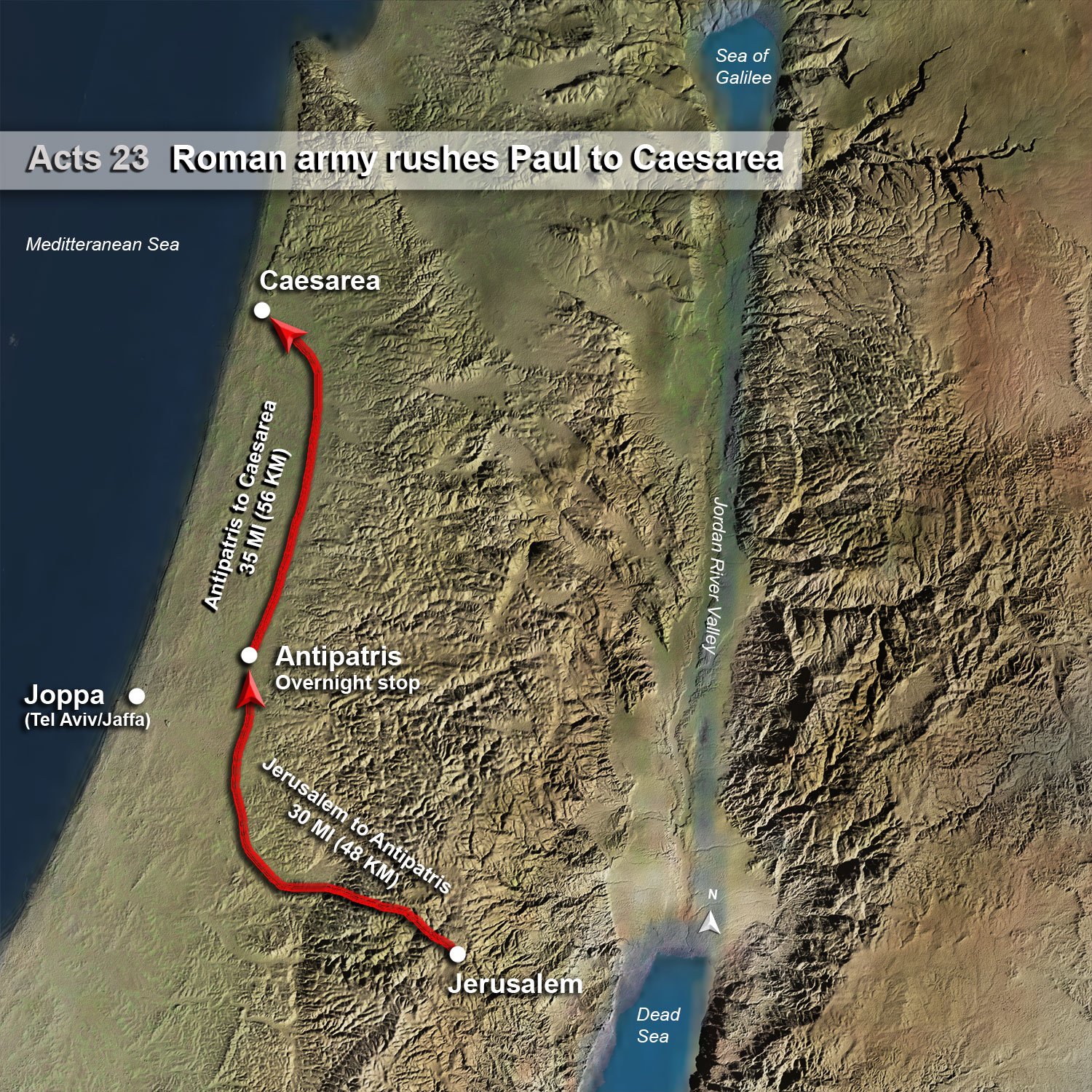 Acts 21:15-26:32, Paul’s Testimony
Acts 	     At Jerusalem  (12 days)
       21:15-26	    Vow at the Temple & false witness 
1st   22:1-29	    Testimony to angry mob & soldiers rescue
2nd  22:30-23:35  Testimony to the Council & soldiers rescue 

		     At Caeserea (2 years)
3rd    24:1-27	     Testimony to Governor Felix
4th    25:1-12	     Testimony to Governor Festus
5th    25:13-26:32  Testimony to King Agrippa 

          27-28	      Trip to Rome  (1st known in Acts 19:21)
Acts 22:30-23:35, Paul’s Testimony to the Council at Jerusalem  (2nd witness, 3 days)
22:30-23:11  PERSECUTION by the High Priest and the Council

-    On the next day after the Council persecutes Paul
Pharisees’ and Sadducees’ unity is divided by doctrine
The night following the Lord Jesus encourages Paul

23:12-22  A Vow, a Young Man, and a Soldier 	PROTECTION & PROVIDENCE

A vow of over 40 Jewish men to kill Paul the next day (23:12-15)
A secret between Paul, a young man, and the Chief Captain (23:16-22)

23:23-35  Captain Writes a Letter and Escorts Paul to Felix the Governor of Caesarea

Plan to keep Paul safe by departing Jerusalem at 9 pm on the same day
200 foot soldiers, 70 horsemen, and 200 spearmen  
Letter to the most excellent governor Felix 
70 horsemen arrive in Caesarea

Questions?  Next Sunday, Acts 24 with Raymund Remo